VY_32_INOVACE_10-04
Mechanika I.
Rovnoměrný pohyb
příklady
Rovnoměrný pohyb
Příklad 1
Dva hmotné body A a B se pohybují po přímce stejným směrem rovnoměrně rychlostmi 2 m/s a 4 m/s. Vzájemná počáteční vzdálenost hmotných bodů je 8 m. Za jakou dobu a v jaké vzdálenosti se oba body setkají.
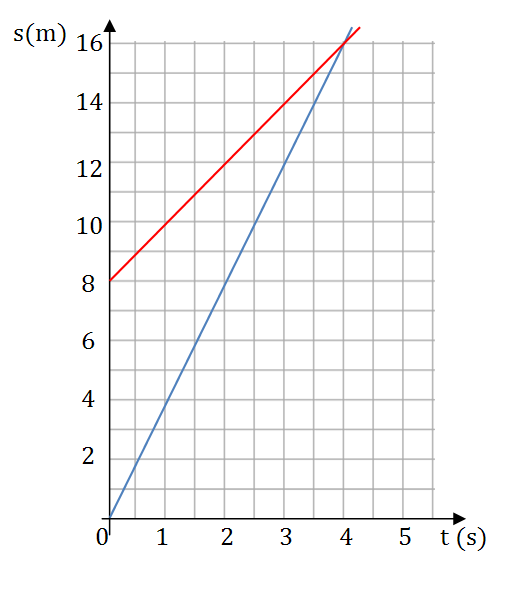 Grafické řešení:
Příklad 2
Dva hmotné body A a B se pohybují po přímce stejným směrem rovnoměrně rychlostmi 2 m/s a 4 m/s. Hmotný bod B se začne pohybovat o 4 sekundy později než bod A. Za jakou dobu a v jaké vzdálenosti se oba body setkají.
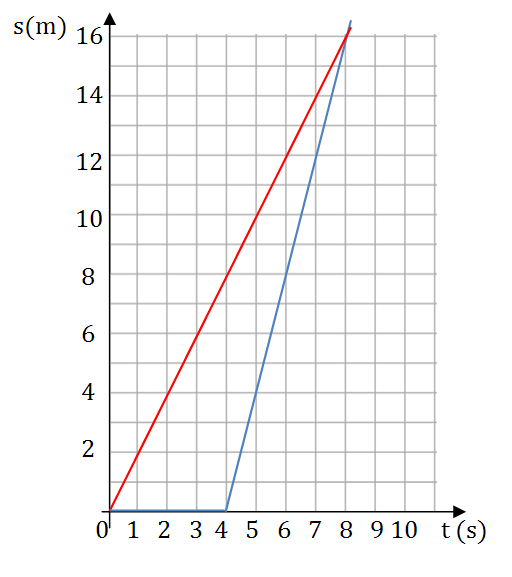 Grafické řešení:
Příklad 3
Dva hmotné body A a B se pohybují proti sobě po přímce rovnoměrně rychlostmi 5 m/s a 10 m/s. Jejich počáteční vzdálenost je 60 m. Za jakou dobu a v jaké vzdálenosti se oba body setkají.
sA
sB
s = 60 m
Grafické řešení:
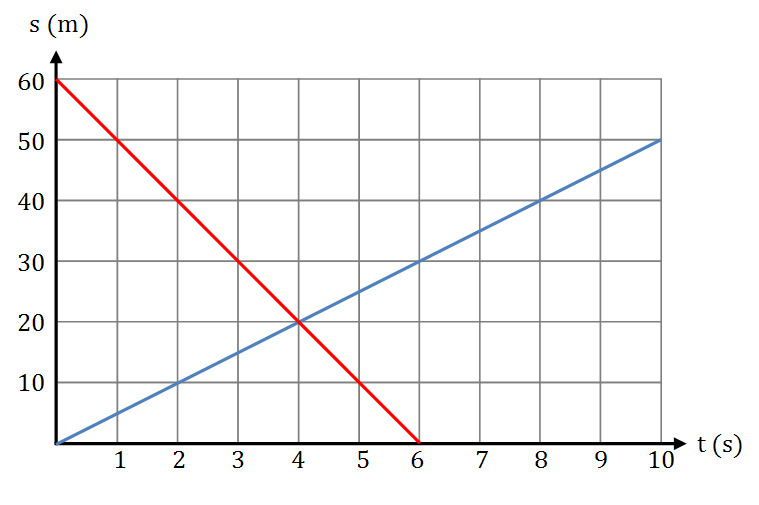 Popište grafy:
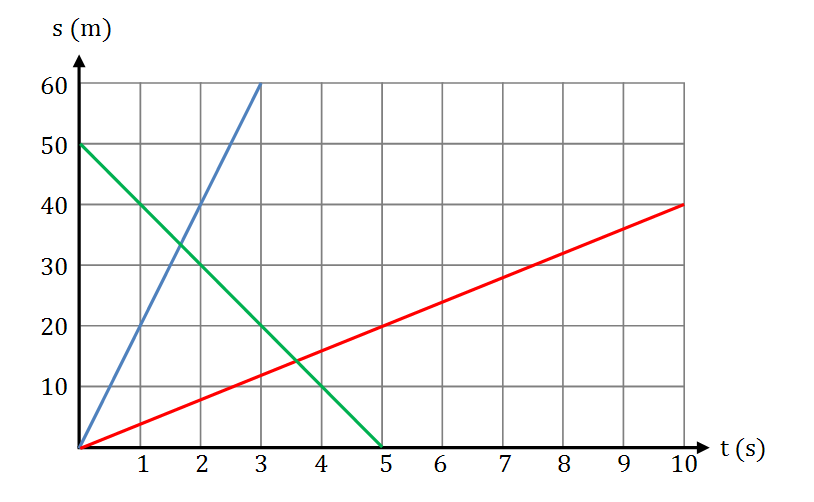 Popište grafy:
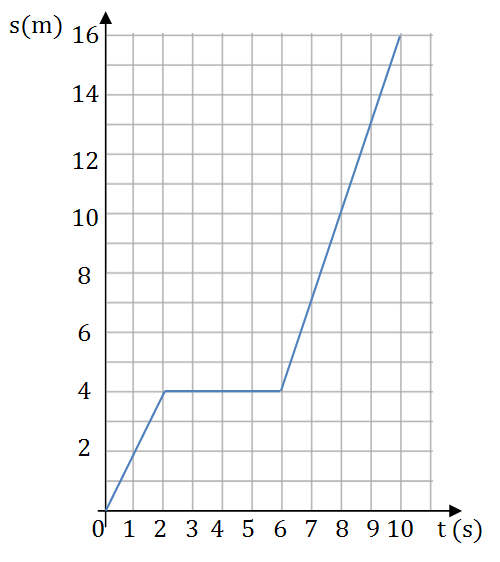 Popište grafy:
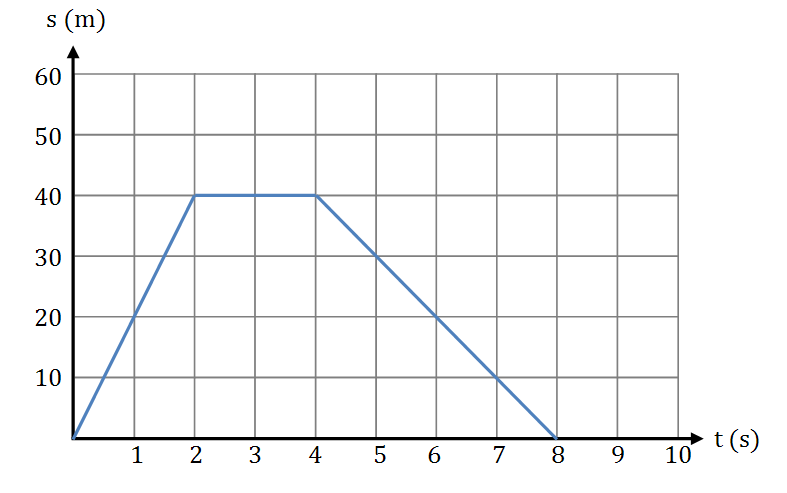 Autor obrázků: Alan Pieczonka
Zdroj klipartů: MS Office
Děkujeme za pozornost.
Autor DUM: Mgr. Alan Pieczonka